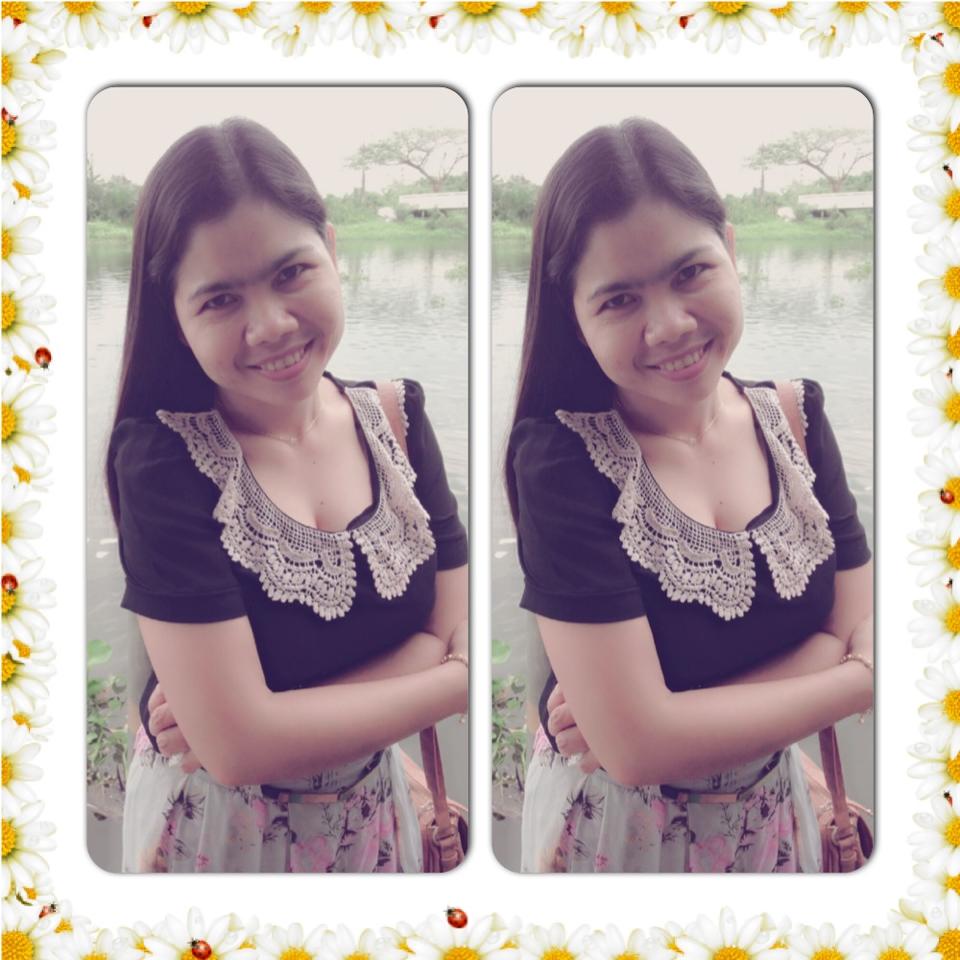 บทกลอน
แด่ครู………ผู้ให้
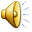 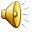 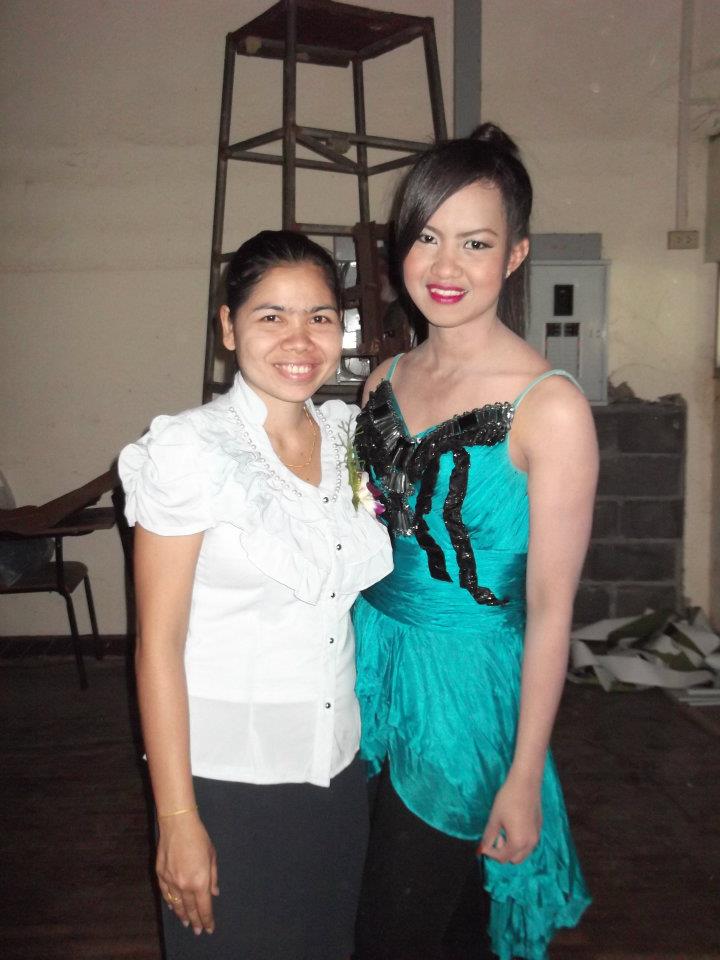 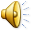